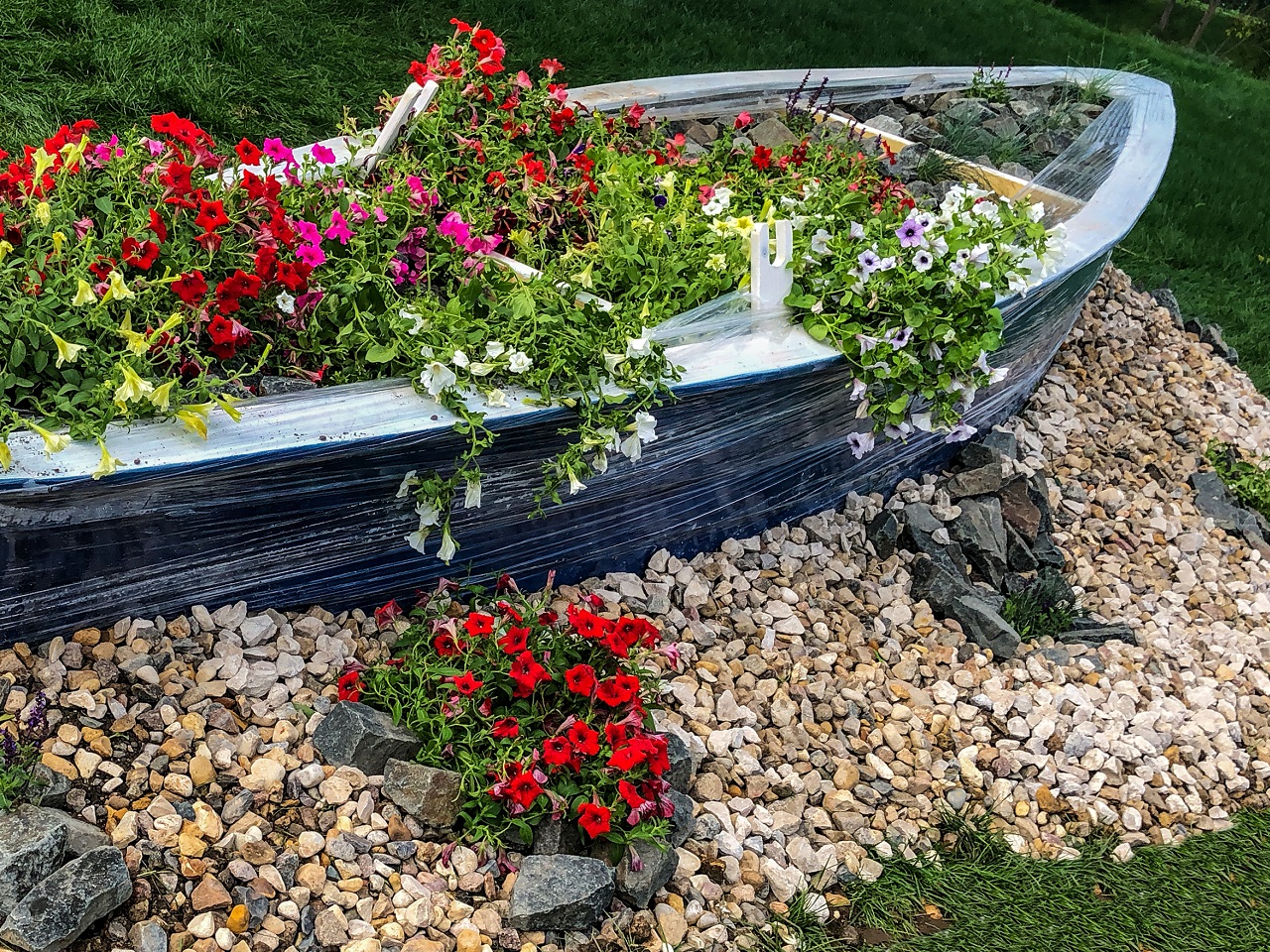 Презентация выполненных работ по благоустройству района «Братеево» за 2018 год
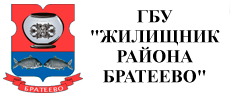 Москва, 2018
Алма-Атинская, д. 2
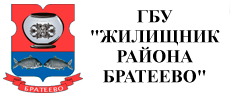 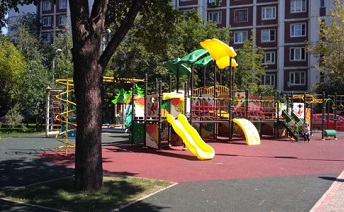 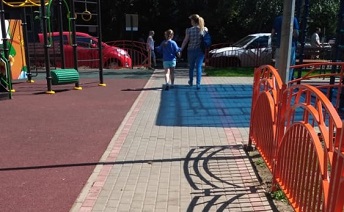 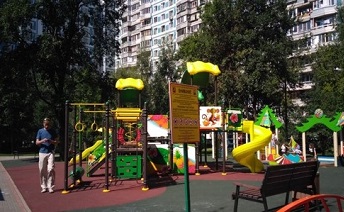 1
Борисовские пруды, д. 44
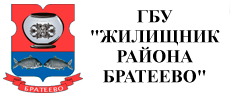 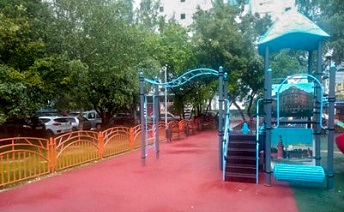 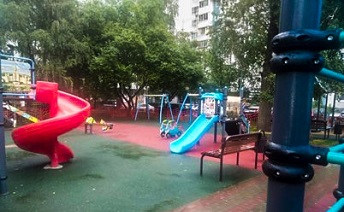 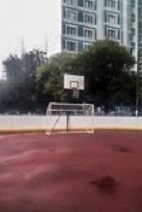 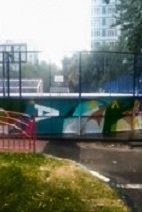 2
Братеевская, д. 35, корп. 3
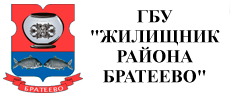 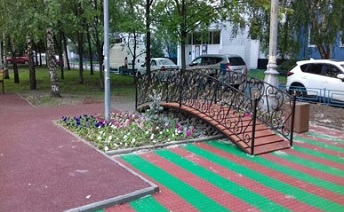 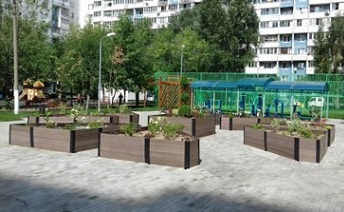 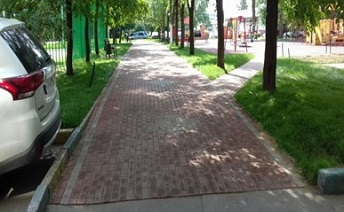 3
Алма-Атинская, д. 10, корп. 1
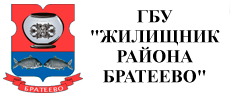 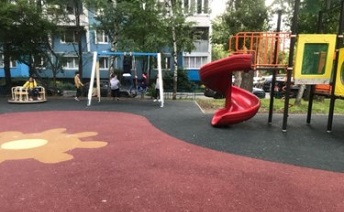 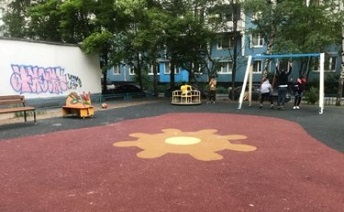 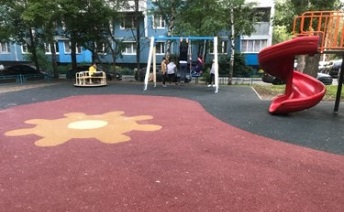 4
Борисовские пруды, д. 38
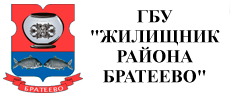 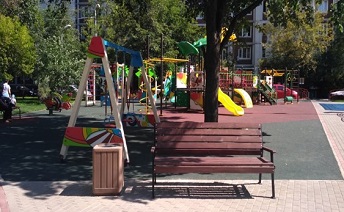 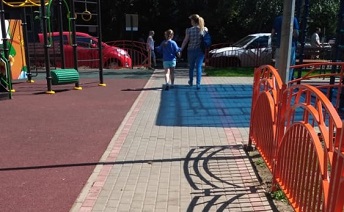 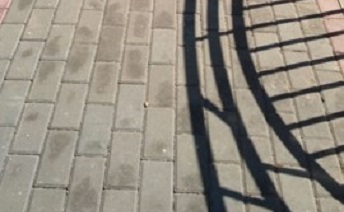 5
Паромная, д. 11/31
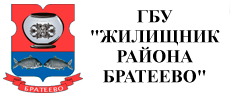 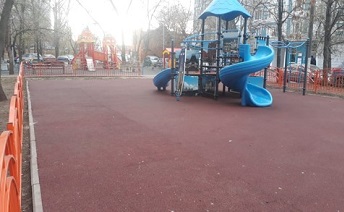 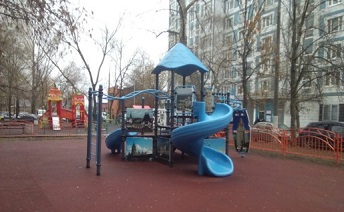 6
Борисовские пруды, д. 6, корп. 1
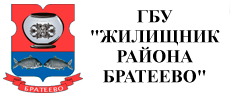 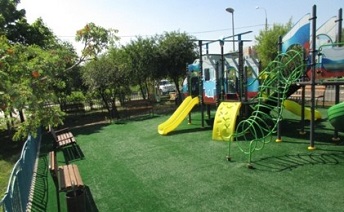 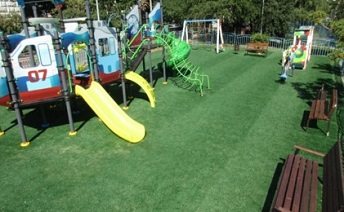 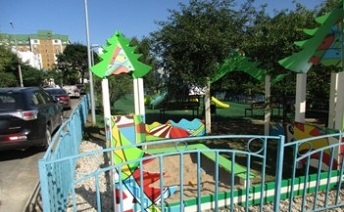 7
Борисовские пруды, д. 10, корп. 4
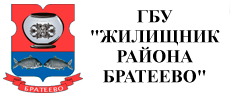 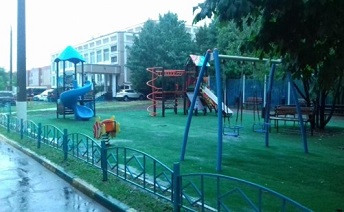 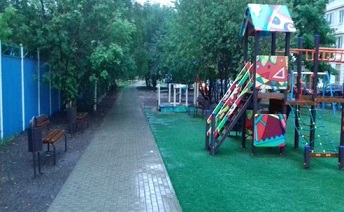 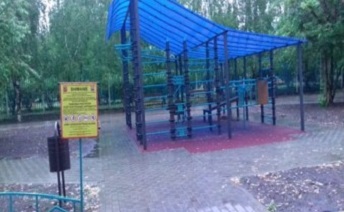 8
Братеевская, д. 33, корп. 2
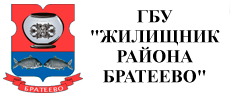 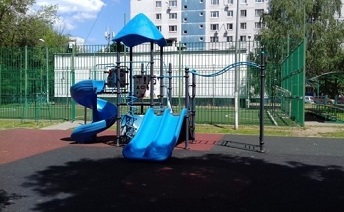 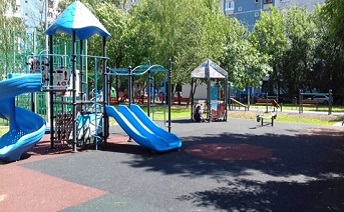 9
Братеевская, д. 33, корп. 1
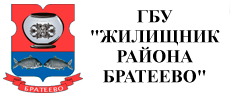 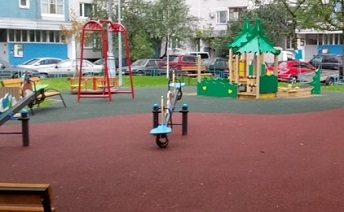 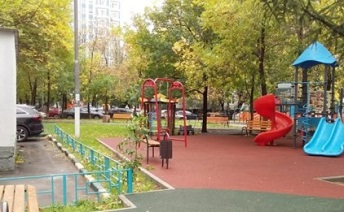 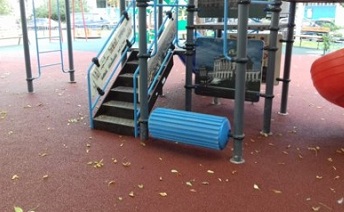 10
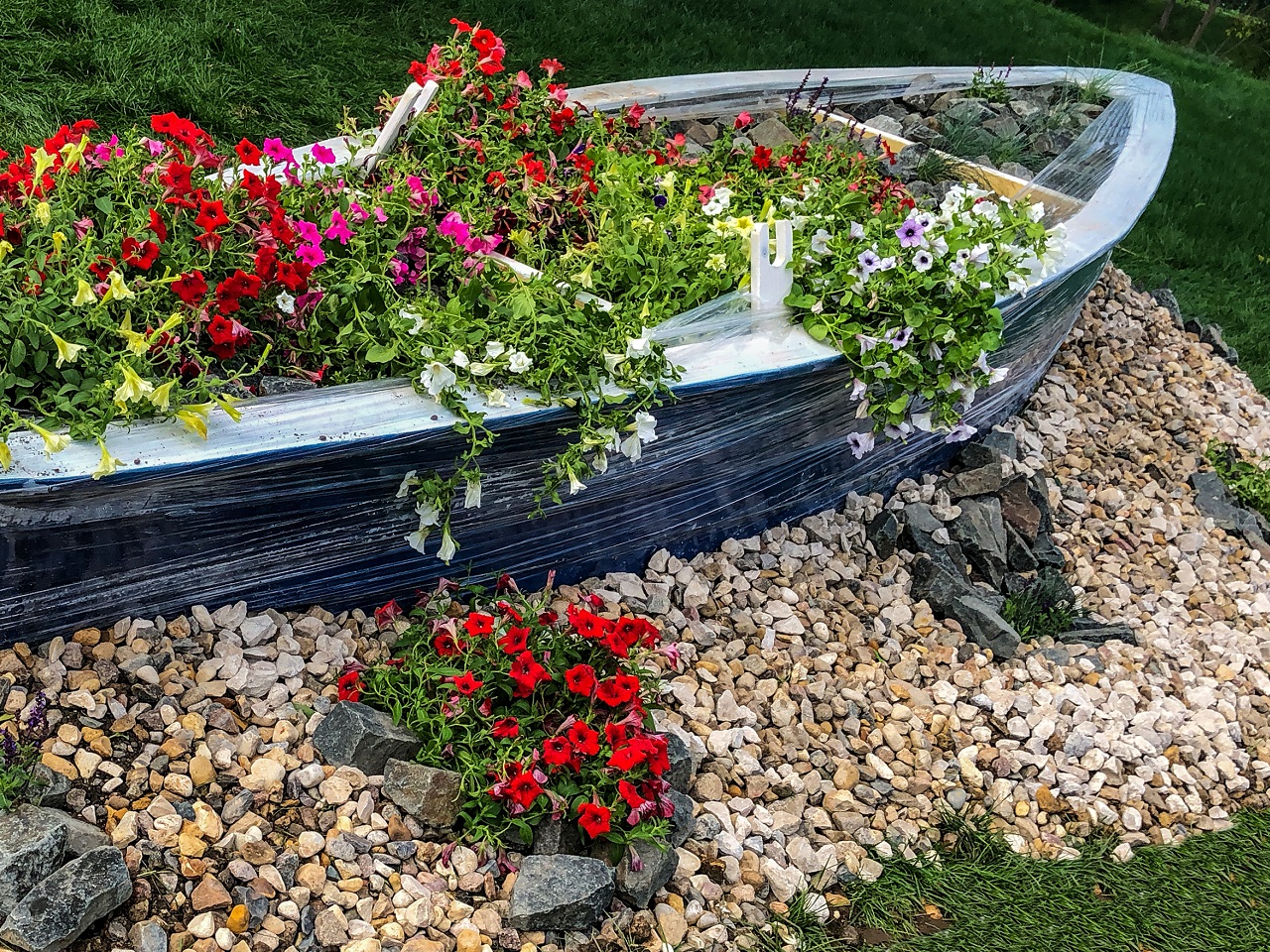 Больше информации на сайте 
http://gbu-brateevo.ru/
Телефон: +7 (495) 342-33-11
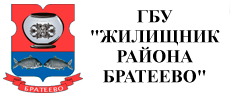 Москва, 2018
Москва, 2018